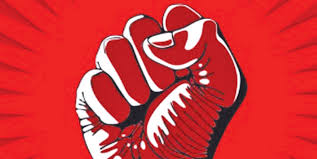 Welcome
IDENTITY
Azizul F
Azizul Fakir
Assistant teacher
Dighirjan secondary school
Nazirpur, Pirojpur
Mobile: 01710745128
Email: azizul.nk@gmail.com
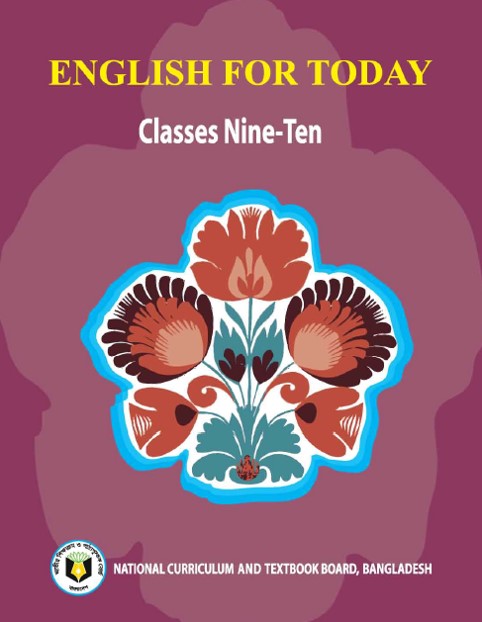 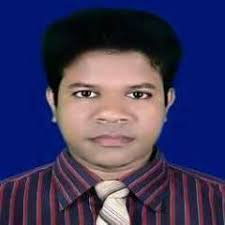 Class 9
English For Today
Unit 3
Events and festivals 
Time : 50 mins
11/9/2020
Azizul Fakir
Assistant teacher
Dighirjan secondary school
Nazirpur, Pirojpur
Mobile: 01710745128
Email: azizul.nk@gmail.com
Dear students let’s watch a video.
May Day
Can you tell me what is the video about?
“May Day”
Unit : 3
Lesson : 2
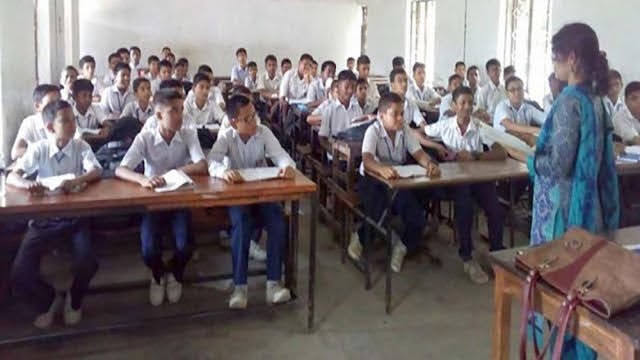 Learning outcomes
After completing this lesson, we will be able to ----
infer meaning from the context
talk about the pictures
write answers to the questions
tick  best answers from the alternatives
listen for information to the CD
1
2
3
4
5
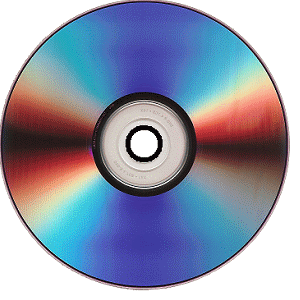 Part of speech
Key word
Meaning
Antonym
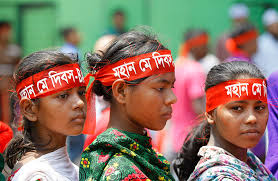 ignore
Observe -
verb
Notice or  perceive (something) and register it as being significant.
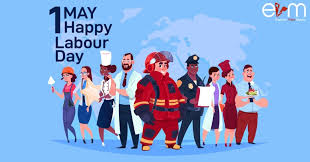 recall and show respect (somebody/something)
Commemorate -
verb
ignore
Key word
Part of speech
Meaning
Antonym
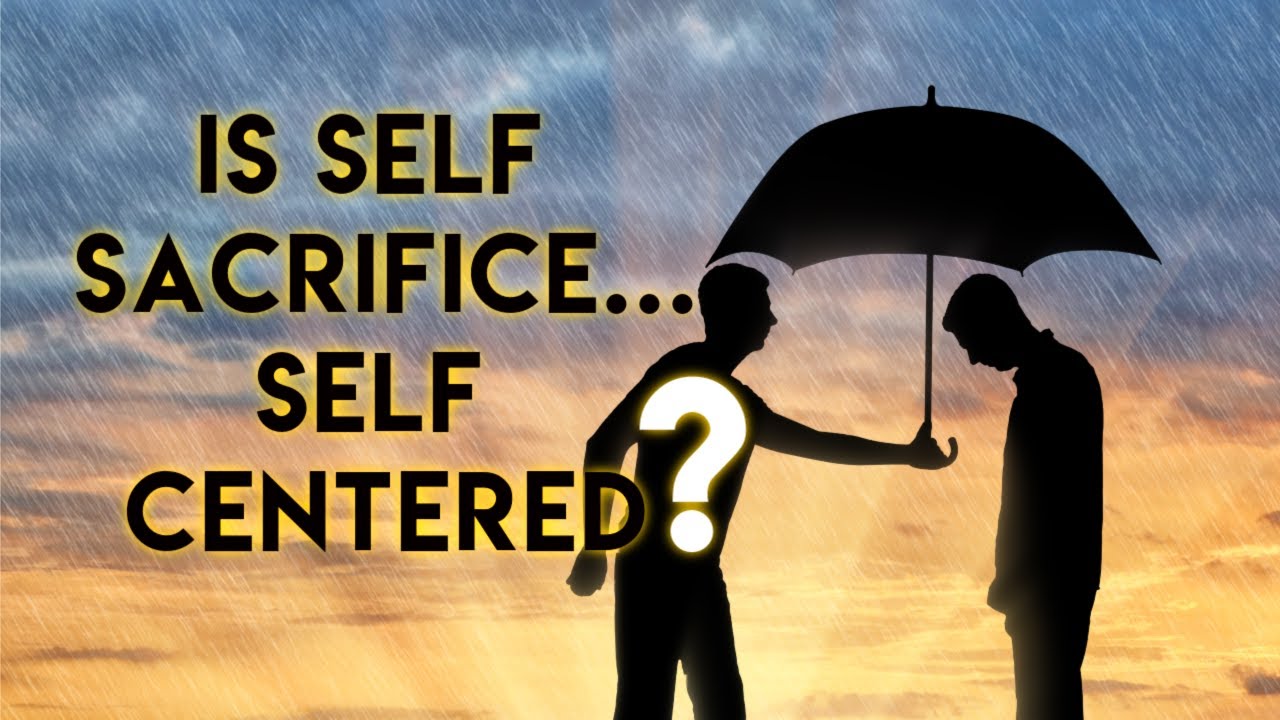 the fact of giving up something important or valuable.
---
Sacrifice -
noun
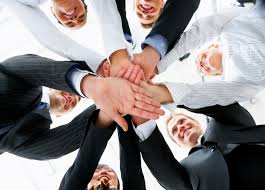 to start or create a system, an organization.
abolish
Establish  -
verb
Key word
Part of speech
Meaning
Antonym
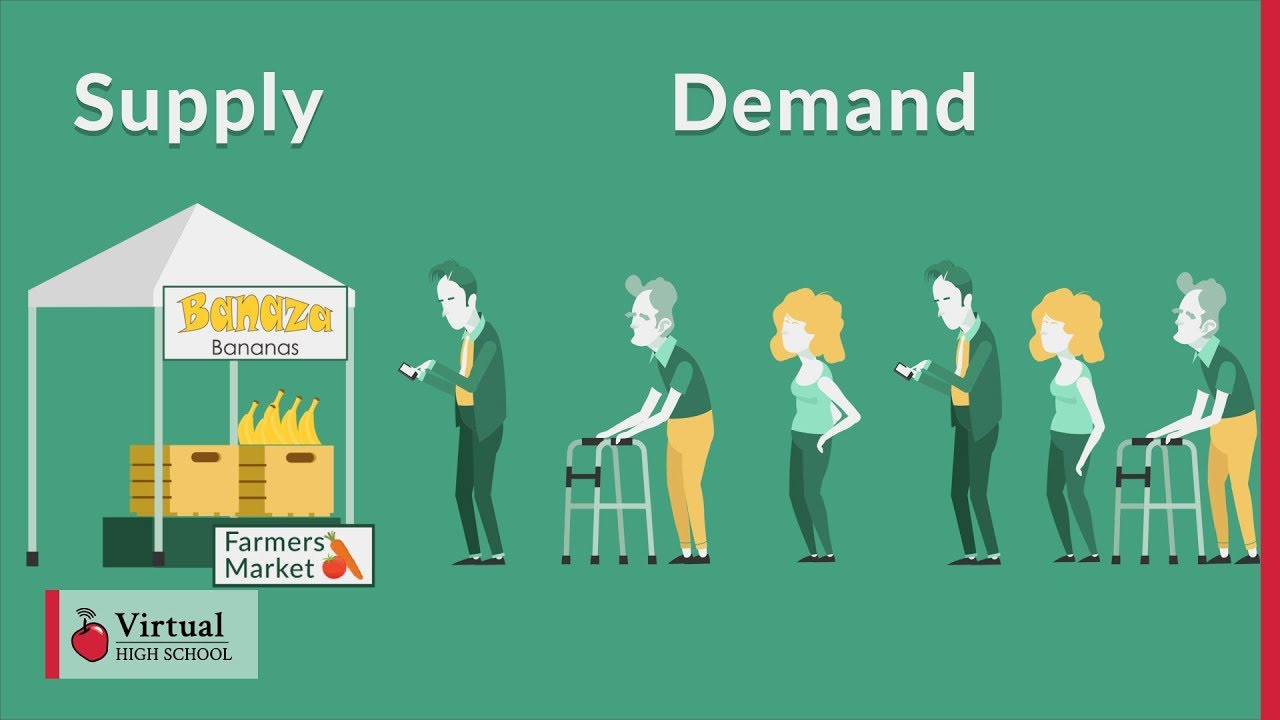 ---
Demand  -
verb
to ask for something very firmly
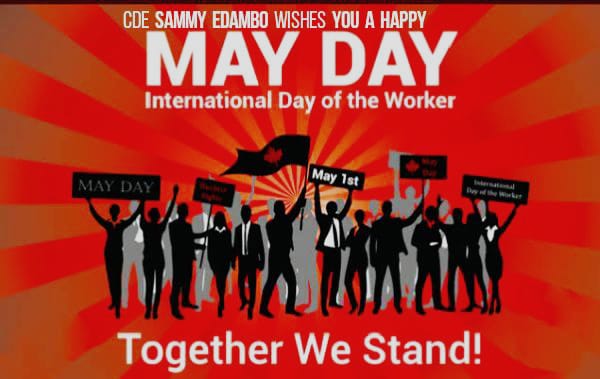 to advise or try hard to persuade somebody to do something
Urge  -
verb
oppose
Key word
Part of speech
Meaning
Antonym
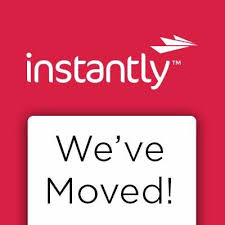 adverb
---
Instantly -
immediately
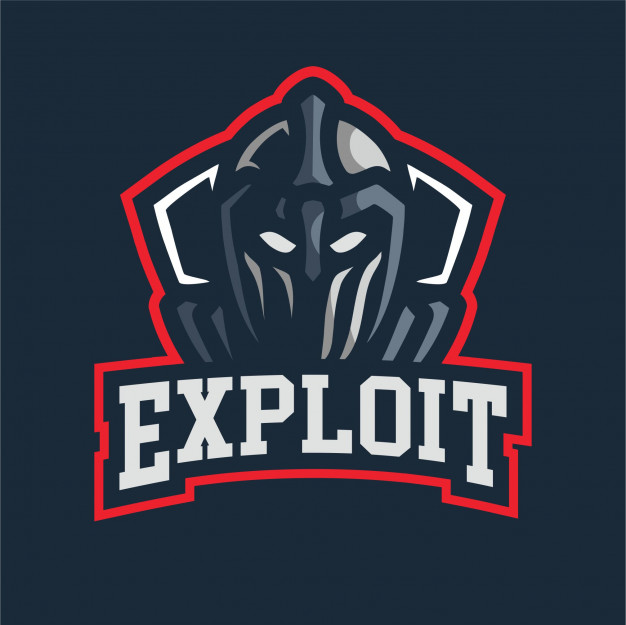 to treat somebody unfairly
liberate
Exploit  -
verb
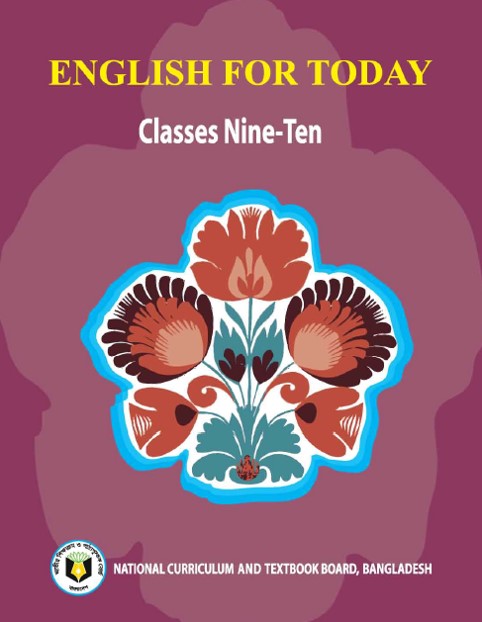 Open at page 31 and read text carefully.
May Day or International Workers’ Day is observed on May 1 all over the world today to commemorate the historical struggle and sacrifices of the working people to establish an eight-hour workday. It is a public holiday in almost all the countries of the world.
Since the Industrial Revolution in the 18th and 19th centuries in Europe and the US, the workers in mills and factories had been working a long shift 14 or even more hours a day
On may 1st in 1886 inspired by the trade unions half of the workers at the McCormick Harvesting Machine Company in Chicago went to strike demanding an 8 hour work day. Two days later a workers rally was held near the McCormick Harvester Machine Company and about 6,000 workers joined it. The rally was addressed by the labour leaders. They urged the workers to stand together, to go on with their struggle and not to give into their bosses. At one point of the rally, some strikebreakers started leaving the meeting place. The striker's went down the street to bring them back. Suddenly about 200 policemen attacked them with clubs and revolvers. One striker was killed instantly, five or six others were seriously wounded and many others were injured
The events of may 1, 1886 are a reminder that workers will continue to be exploited until they stand up and speak out to gain better working conditions, better pay and better lives
Important note of the lesson:
Industrial Revolution: the period, especially in the 18th 
                                         and 19th centuries Europe, when    
                                         machines were invented and first               
                                         factories were established.

2. Trade Union: an organization that represents workers  
                           of mills and factories.
Time 5mins
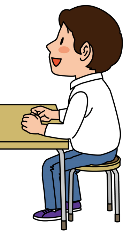 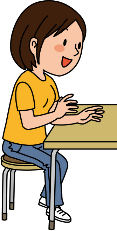 Individual works
Answer the following question
12
1
11
Q1. What does  May Day refer to?
2
10
9
3
Q2. How long did the workers have to work in a day before the May 1 strike?
4
8
7
5
Q3. Why did the workers in Chicago go on a strike?
6
You may check your answers
Ans1: May Day refers to May 1 in 1886 when the workers laid down their   
           lives to establish an eight-hour work day.
Ans2: The workers had to work fourteen hours or even more in a day before 
           the May 1 strike.
Ans3: The workers in Chicago went on a strike to establish an eight-hour 
           work day.
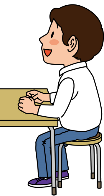 Fill in the blanks with the verb given in the box. Put them into their correct forms.
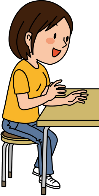 Pair works
add	arrive	begin	do	here	live	seen	support		tread		work
Tania is a poor garment worker. She ---- in big garment factory in Gazipur. She ---- in a slum with a few fellow workers. She works eight hours a day on a monthly salary of Tk. 3000/-, she does overtime to ---- some more money to her income. If she can save something, she ---- it to her father to ---- the family.
5mins
12
1
11
2
10
9
3
One day Tania was busy ---- her work in factory. Suddenly she ---- someone shouting “Fire! Fire!” The workers were panic-stricken and everyone ---- to rush to the stairs. There were not enough staircases in the factory building. So some workers were ---- under the foot and others were injured in some other ways. However, the fire brigade ---- there in minutes and nothing serious happened.
4
8
7
5
6
You may check your answers
Tania is a poor garment worker. She works in big garment factory in Gazipur. She lives in a slum with a few fellow workers. She works eight hours a day on a monthly salary of Tk. 3000/-, she does overtime to add some more money to her income. If she can save something, she sends it to her father to support the family.
One day Tania was busy doing her work in factory. Suddenly she heard someone shouting “Fire! Fire!” The workers were panic-stricken and everyone began to rush to the stairs. There were not enough staircases in the factory building. So some workers were troden under the foot and others were injured in some other ways. However, the fire brigade arrive there in minutes and nothing serious happened.
Time: 6mins
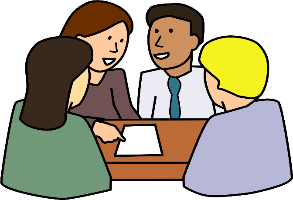 Group works
Now read the completed passage silently and answer the following questions.
Tania is a poor garment worker. She works in big garment factory in Gazipur. She lives in a slum with a few fellow workers. She works eight hours a day on a monthly salary of Tk. 3000/-, she does overtime to add some more money to her income. If she can save something, she sends it to her father to support the family.
12
1
11
2
10
One day Tania was busy doing her work in factory. Suddenly she heard someone shouting “Fire! Fire!” The workers were panic-stricken and everyone began to rush to the stairs. There were not enough staircases in the factory building. So some workers were troden under the foot and others were injured in some other ways. However, the fire brigade arrive there in minutes and nothing serious happened.
9
3
4
8
7
5
6
Q1: Do you think Tania’s monthly salary is enough for her work?
Q2: Is the factory safe enough for workers? Why do you think so?
Q3: Do you have any suggestions for safety of factory workers? If so what?
You may check your answers
Ans1: No, I didn’t think so. Her salary is very poor for her work. 
Ans2: I think the factory is not safe enough for the workers. It is 
          because, there are not enough staircases in the factory 
          building.
Ans3: It is a matter of great regret that the safety policy of factory  
          workers is still very poor. As a result the workers are  
          working under the risky condition. I have some suggestions 
          in this regards. These are as follows:
The workers must put on safety wears while doing unsafe jobs.
There  should be emergency exits for the workers.
       I think, following the above mentioned suggestions can ensure  
       safety of the factory workers to a great extent.
In paragraph 3, ‘to go on with their struggle’ means -----
            i. to carry on their protest ii. to join the struggle iii. To show their valor v. to go the 
            battle field.
(b) The word ‘exploit’ means ---
	i. employ		ii. apply 		. iii. abuse		iv.  handle
(c) ‘seriously’ stands opposite to 
	i. lightly      		 ii. badly		iii. gravely 		iv. critically
(d) The word ‘address’ refers to --=
	i. write a remark  	ii. attend to	iii. inscribe	 	iv. give a speech
(e) The opposite word of ‘demand’ is ----
	i. enquire  		iii. call for 	iv. ask for	iv. press for
(f) The best word that can be similar to ‘strike’ is ---
	i. refuse 	 ii. attack 	 	iii. assault  	  iv. revolt  
(g) ‘Stand together’ means ----
	i.   be united		ii. rise to one’s feet  	iii place upright   	iv. remain valid
Tick the best answer
Listen to the CD
Evaluation 
Time: 6 mins
Now fill the gap
May 1st International workers’ Day is recognized as a day of victory. In order to establish their rights, the workers (a) --- against the factory owners. It was a struggle between the employees and the (b) ---. The workers wanted to be (c) --- by the factory owners. But one of them was (d) --- dead and many were injured. It was a (e) --- no doubt.
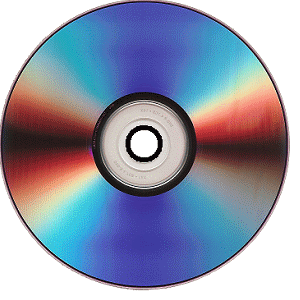 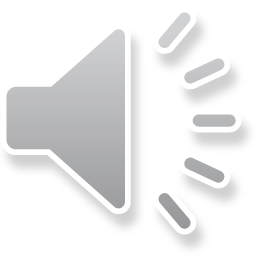 You may check your answer.
May 1st International workers’ Day is recognized as a day of victory. In order to establish their rights, the workers (a) fought against the factory owners. It was a struggle between the employees and the (b) employers. The workers wanted to be (c) well-paid by the factory owners. But one of them was (d) shot dead and many were injured. It was a (e) tragedy no doubt.
Stay home stay safe
Home work
Write the main idea of the passage.
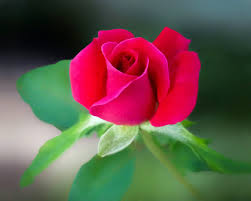 Thank you